МОУ «Санаторная школа-интернат №6» г ЯрославльФормирование функциональной грамотности учащихся через тестовую технологию на уроках в начальной школег Ярославль, 2022
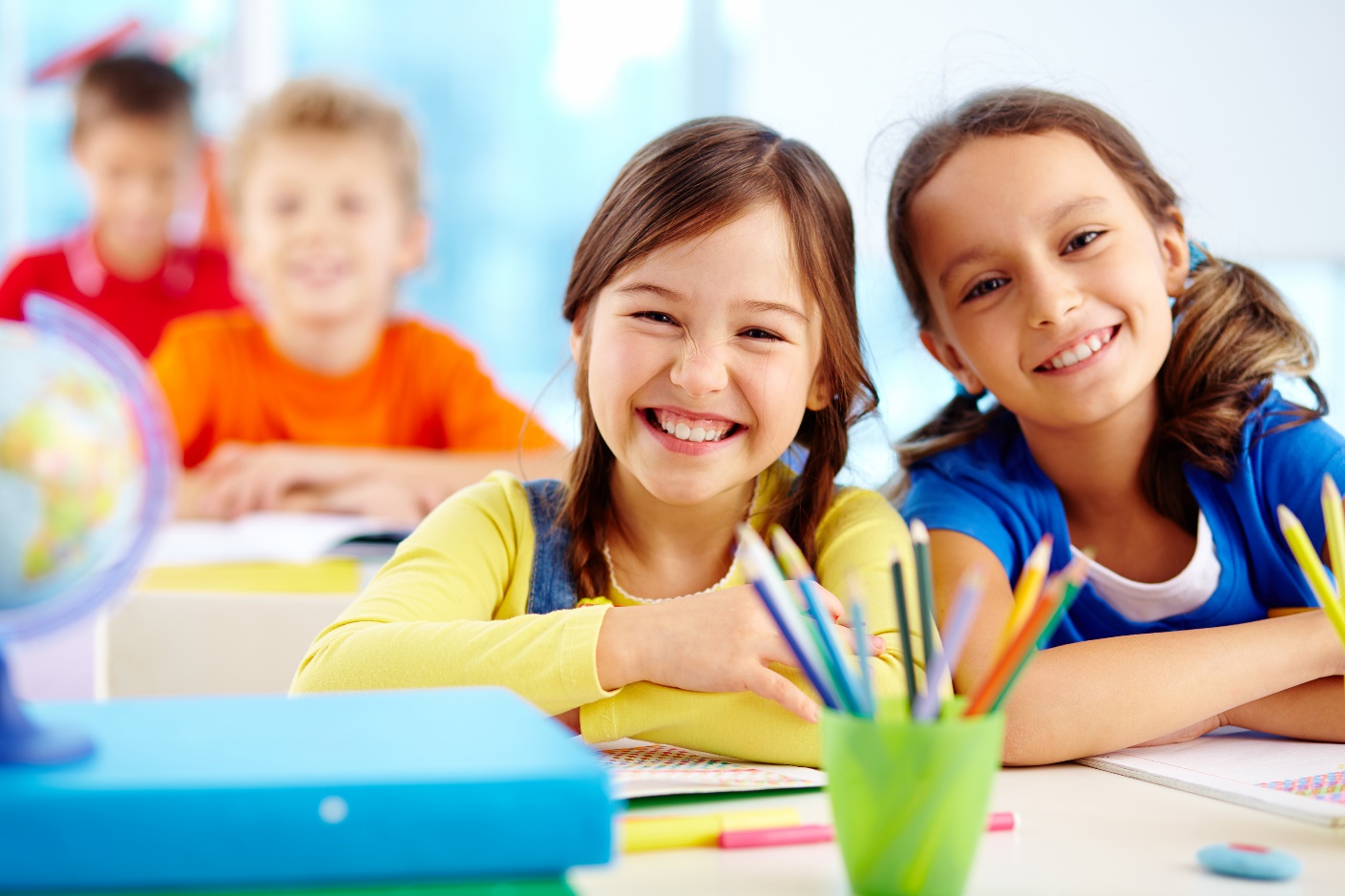 Подготовила
учитель начальных классов
Волкова ИП
Содержание функциональной грамотности
Грамотность в чтении и письме
Математическая грамотность
Компьютерная грамотность
Грамотность в естественных науках
Технологии для формирования функциональной грамотности
Технология сотрудничества
Технология продуктивного чтения
Технология проектной деятельности
Игровые технологии
Тестовые технологии
Технология креативного мышления
Литературное чтениеГрамотное чтение
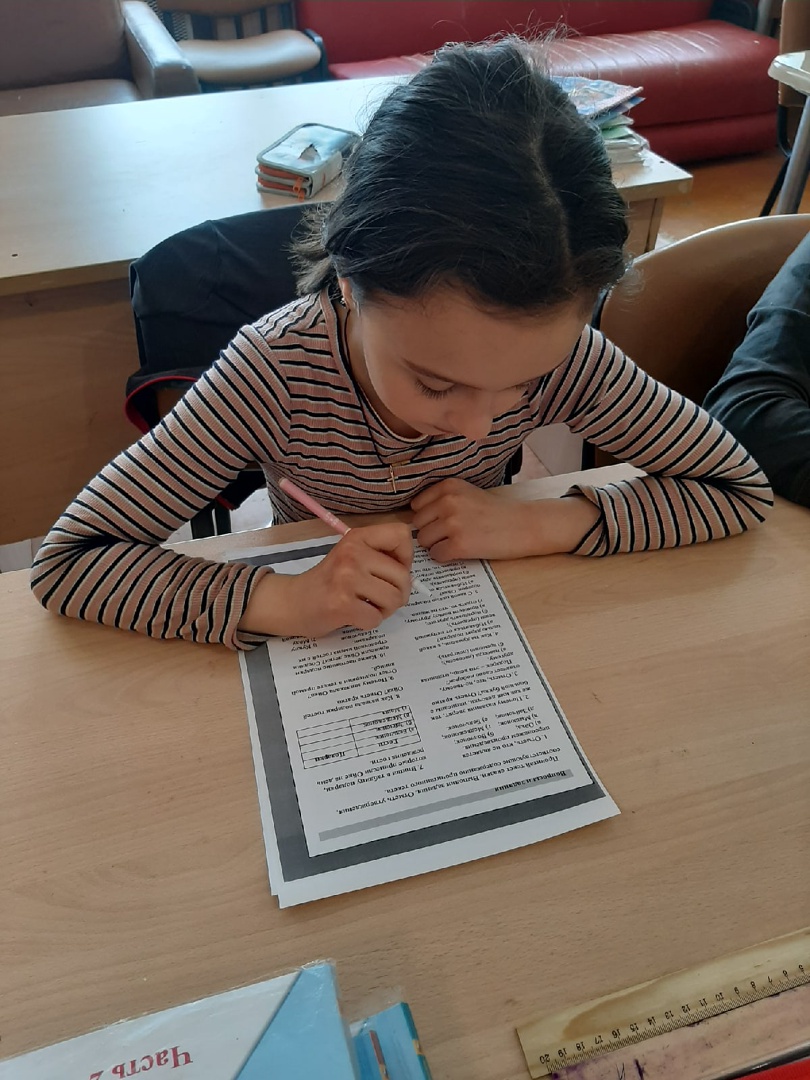 Правильно читать
Понимать тексты
Излагать свои мысли о прочитанном
Размышлять над содержанием прочитанного
Уметь понимать разные формы представления информации
Оценивать смысл и значимость текста
Работа с текстом
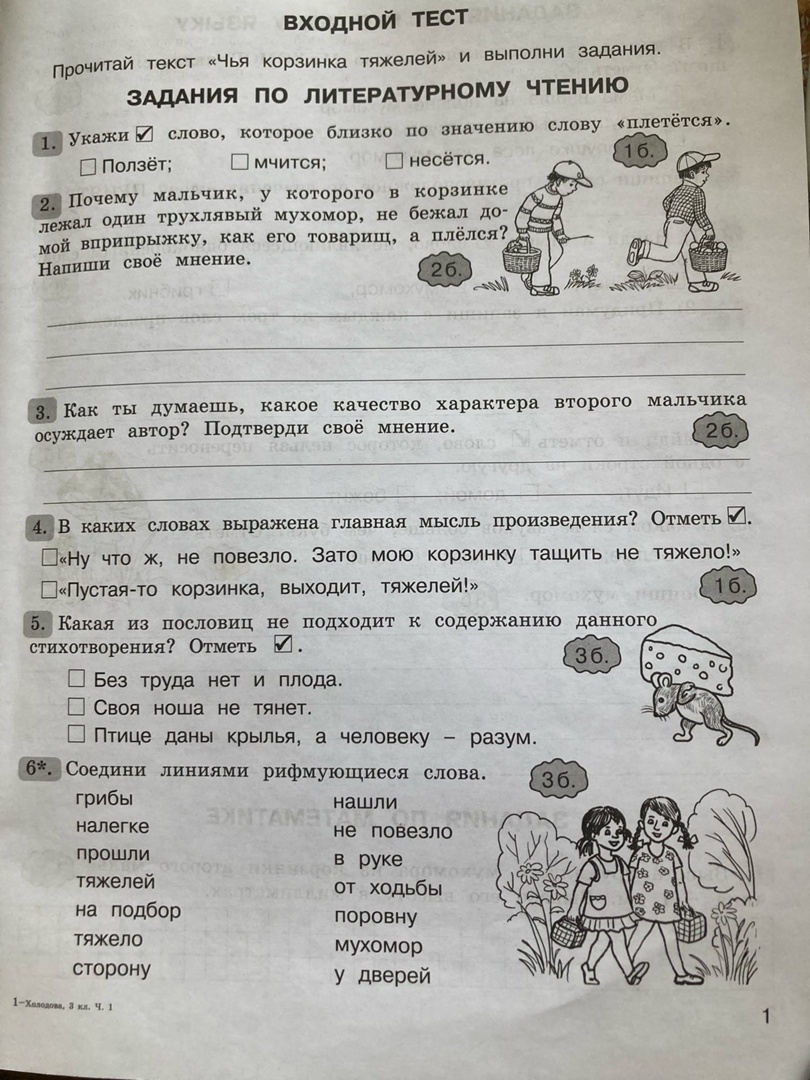 Работа с текстом
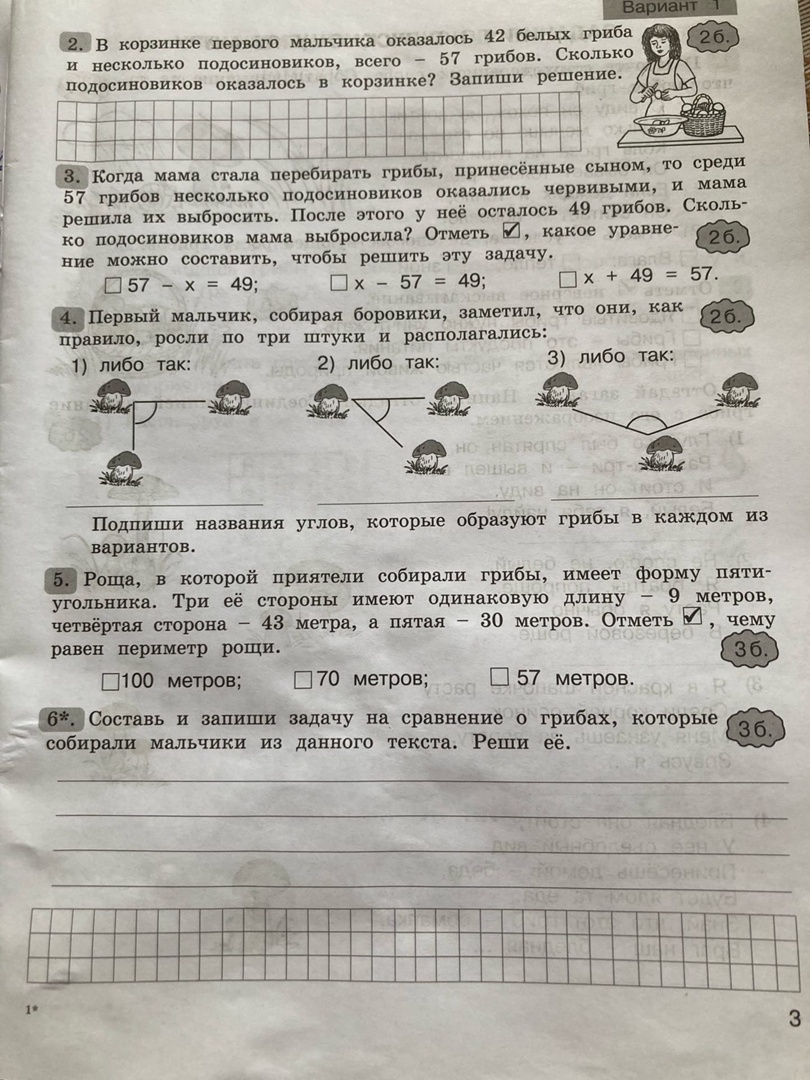 Работа с текстомКомбинированный тест
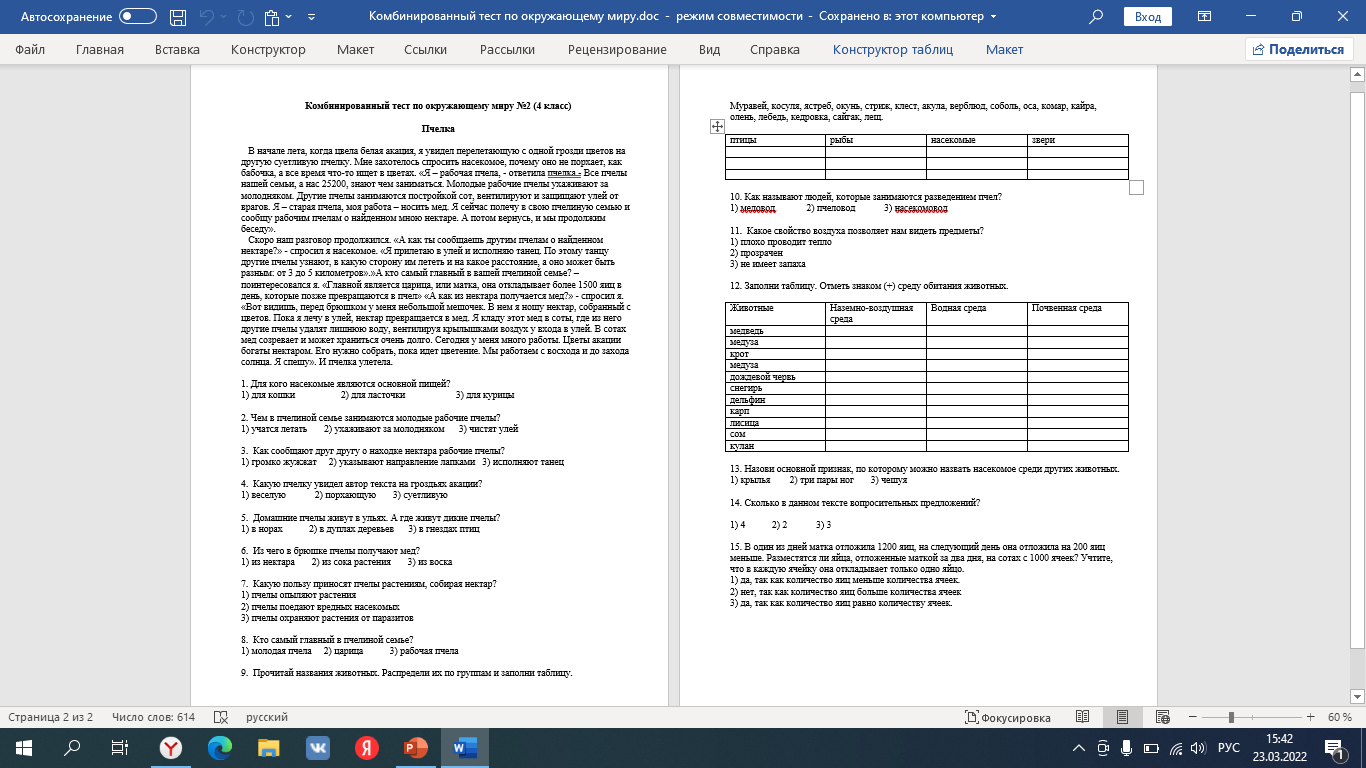 Работа с текстом на уроках математики, окружающего мира
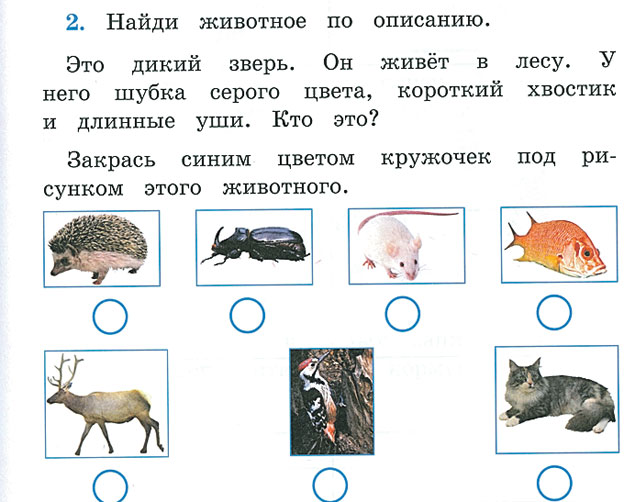 Тестовые задания на установление последовательности
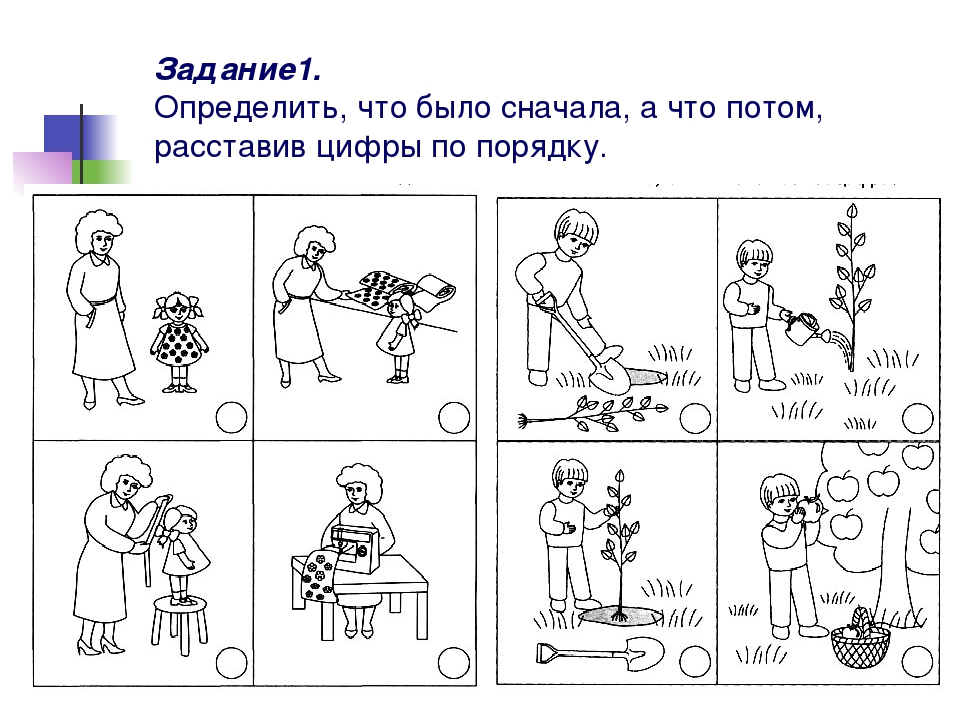 Тестовые задания на установление соответствия
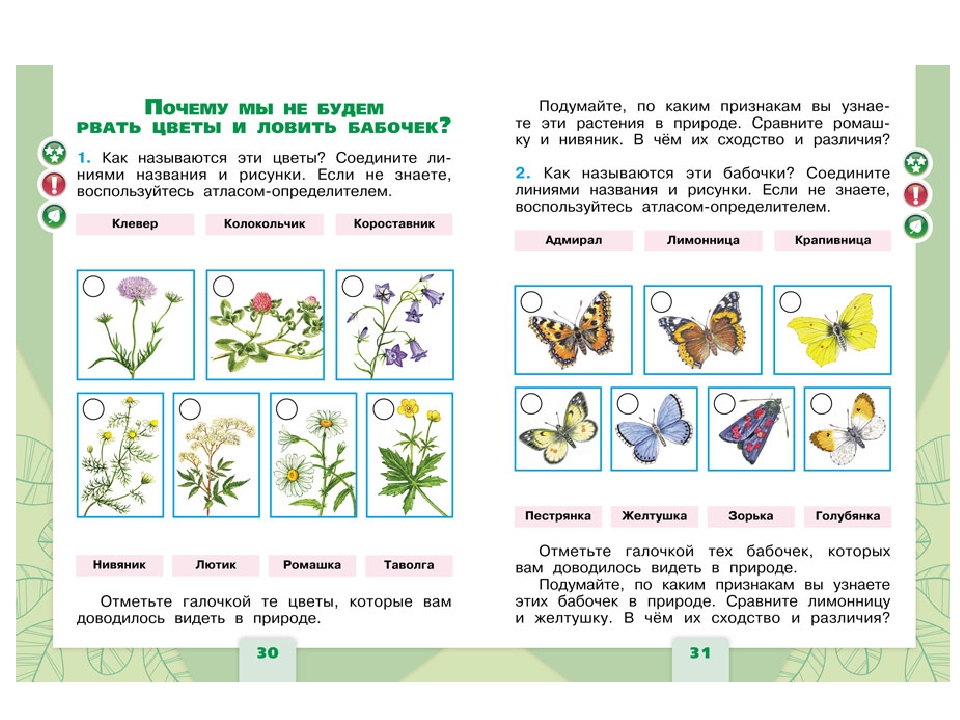 Тематические тесты
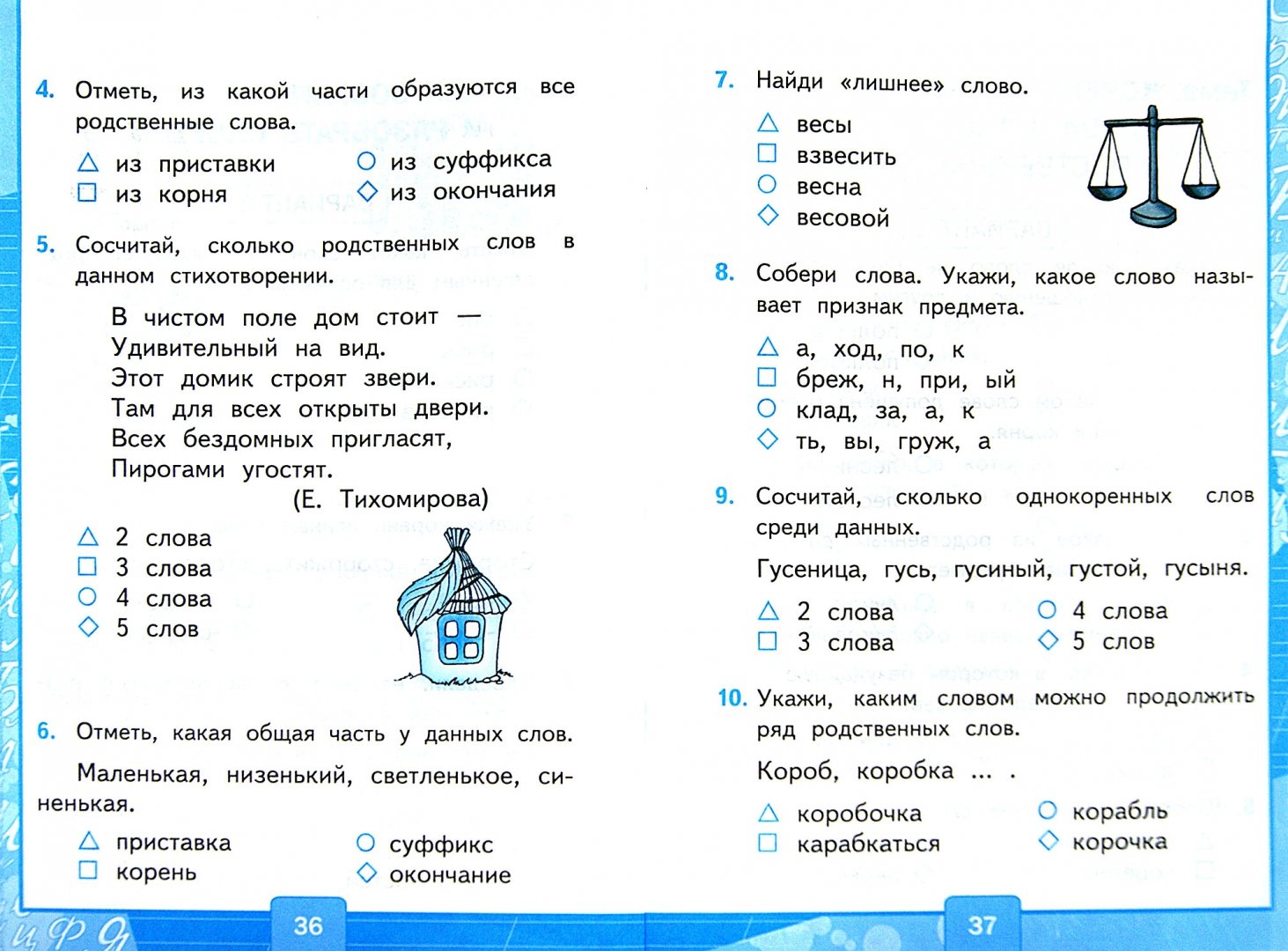 Формы представления информации
Работа с диаграммой
1. Продукция какой компании пользовалась большим спросом в 2018 году? («Милком»)
2.Сколько человек выбрали эту компанию? (70 человек)
3. Как изменился спрос на продукцию компании «Эрман» в 2018 году по сравнению с 2017 г ? (увеличился)
4. Продукция какой  компании пользовалась меньшим спросом в 2018 году ? («Данон») 
5. С какой компанией предпочтительно заключать договор в 2018 году? («Милком»)
Формы представления информации
Работа с графиком
1. В какой день недели продано больше всего           товара? (в воскресенье).
 2.Сколько упаковок продано? (350)
3 В какие дни недели количество проданного товара не изменялось? (четверг, пятница)
4. В какой день недели продано меньше товара ?(во вторник)
5. Как изменилась  продажа в субботу по сравнению с пятницей? (увеличилась)
Спасибо за внимание!